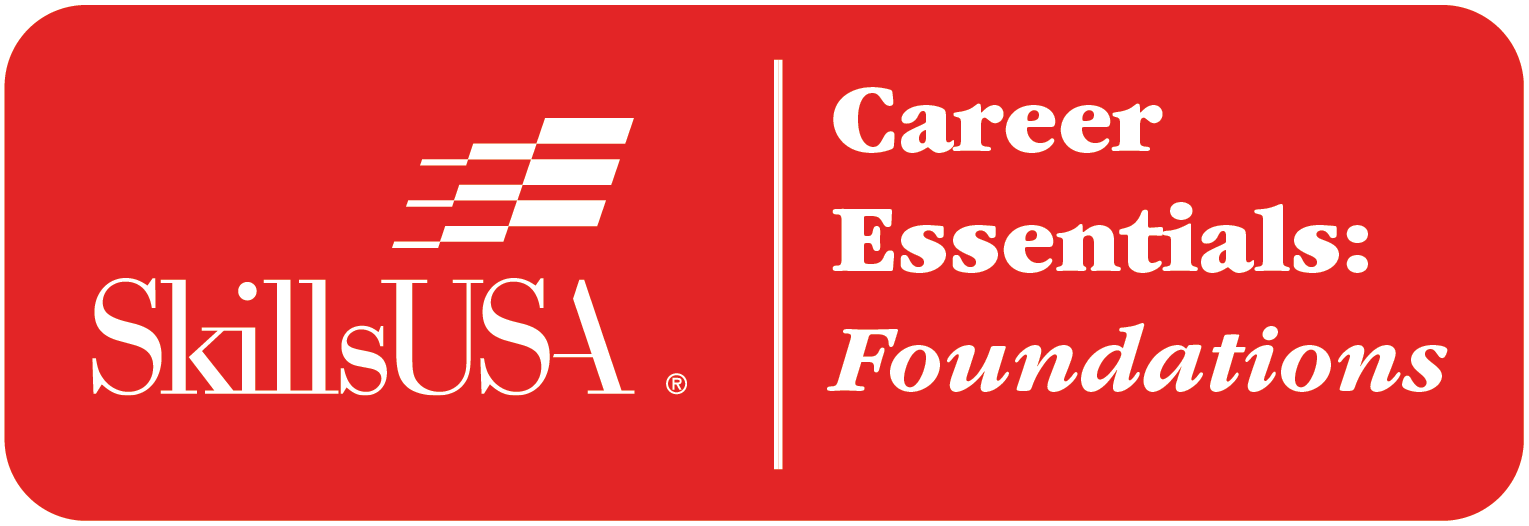 Planning To PlanWorkplace Skills:  Planning, Organizing and Management
Essential Questions
How do I go about prioritizing tasks?
What is the difference between tasks being “urgent” versus “important?”
How do I go about planning my week when faced with a long “to-do” list?
What process can I use to help me become more efficient and complete a project in the desired time frame?
Planning To PlanWorkplace Skills:  Planning, Organizing and Management
Students will understand…
Prioritizing tasks can help one become more efficient.
A process can be used to tackle tasks at work.
Before beginning a project, it is helpful to create a game plan that includes tasks, the timeframe, and the person responsible.
Planning To PlanWorkplace Skills:  Planning, Organizing and Management
Students will know…
The differences between “urgent tasks” and “important tasks”.
How to organize work.
A process that can be used in order to complete a project within the desire timeframe.
Planning To PlanWorkplace Skills:  Planning, Organizing and Management
Students will be able to…
Define “urgent tasks” and “important tasks.”
Categorize tasks as urgent and/or important.
Describe how categorizing tasks as urgent and/or important can assist with work efficiency.
Develop a plan for a project including tasks, the timeframe, and the person responsible.
Workplace Skills: Planning, Organizing and Management
You’re hiring a new employee. One candidate is described as a planner, the other is described as a procrastinator. Which one would you hire? Why?
Workplace Skills: Planning, Organizing and Management
Objectives:
Define “urgent tasks” and “important tasks.”
Categorize tasks as urgent and/or important.
Describe how categorizing tasks as urgent and/or important can assist with work efficiency.
Develop a plan for a project including tasks, the timeframe, and the person responsible.
Workplace Skills: Planning, Organizing and Management
Urgent Tasks
Based on time

Important Tasks
Based on values and goals
Workplace Skills: Planning, Organizing and Management
Workplace Skills: Planning, Organizing and Management
Workplace Skills: Planning, Organizing and Management